Міжнародна валютна система
Міжнародна валютна система

— це форма організації міжнародних валютних (грошових) відносин, що історично склалася і закріплена міждержавною домовленістю. 

— це сукупність способів, інструментів і міждержавних органів, за допомогою яких здійснюється взаємний платіжно-розрахунковий оборот у рамках світового господарства.
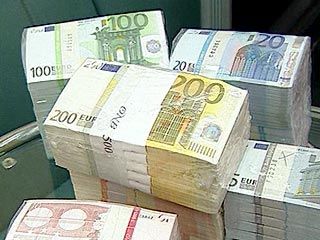 З історії
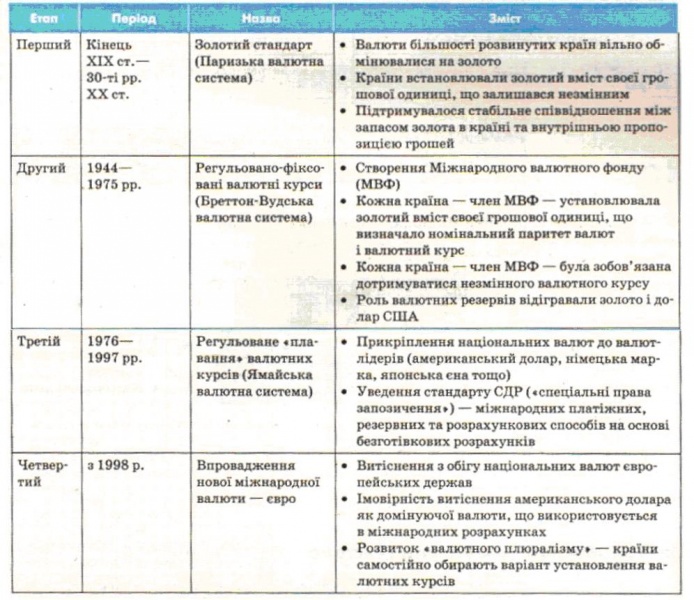 Елементи міжнародної
 валютної системи
1. Міжнародна ліквідністьСукупність усіх платіжних інструментів, що можуть бути використані у валютних розрахунках:• золото;• кредитні гроші (векселі, банкноти, чеки, депозити);• міжнародні гроші (СДР, Європейська валютна одиниця (ЕКЮ), євро).2. Валютний курсКількісне співвідношення обміну однієї національної одиниці на грошові одиниці інших країн.3. Валютні ринкиСистема механізмів, функціонування яких забезпечує купівлю-продаж національних грошових одиниць та іноземних валют для обслуговування міжнародних платежів.4. Міжнародні валютно-фінансові організаціїЗабезпечують взаємодію країн під час вирішення міжнародних валютних проблем, сприяють стабілізації валют, створенню системи платежів і розрахунків. Головні організації: Міжнародний валютний фонд, Світовий банк .
Види валют
1. Вільно конвертовані
Валюти, що без обмеження обмінюються на будь-які інші іноземні валюти — грошові одиниці інших країн (американський долар, японська єна, євро тощо)2. Частково конвертовані
Валюти держав, які вводять на обмінні операції певні обмеження (гривня України, рубль Росії тощо)3. Неконвертовані (замкнуті)
Валюти країн, у яких уряд забороняє громадянам і фірмам здійснювати валютні операції (раніше — рубль СРСР та валюти інших країн із плановою економікою)
Курс валют
1. ФіксованийУстановлюється на основі міждержавних угод або офіційних державних постанов
2. ПлаваючийФормується на валютних ринках під впливом попиту та пропозиції на певні види валют.
Чинники, що впливають на зміну плаваючого курсу• Рівень інфляції в країні та за кордоном• Темпи зростання продуктивності праці в країні та за кордоном• Рівень реальних відсоткових ставок у країні та за кордоном• Зростання доходів населення • Банківські інтервенції (утручання центрального банку в процес формування валютного курсу)• Стан платіжного балансу країни
Принципи міжнародної валютної політики,
 закріплені Статутом МВФ
Кожна країна — член МВФ — не повинна допускати маніпуляції валютними курсами, яка дасть їй можливість одержати несправедливі конкурентні переваги перед іншими країнами.

Обов'язком кожного члена МВФ є валютне регулювання, спрямоване на попередження негативних наслідків, обумовлених різкими коливаннями обмінних курсів.

Під час проведення політики регулювання валютних курсів мають враховуватися інтереси інших членів МВФ.
КОРИСНЕ
Україна стала членом МВФ у 1992 р. 

1992р. було створено Українську міжбанківську валютну біржу, що здійснює валютні операції.
 
Із 1994 р. валютний курс української грошової одиниці на основі щоденних торгів на валютній біржі почав установлювати НБУ.
Визначення
Валюта (від латин — коштую) — грошова одиниця будь-якої країни (наприклад, гривня — валюта України, долар — валюта США). 
Валютний курс — ціна грошової одиниці однієї країни, виражена у грошових одиницях інших країн. 
Конвертованість — вільний обмін національної грошової одиниці на інші валюти за діючим курсом.

Девальвація — цілеспрямовані дії відповідних державних структур, спрямовані на зниження обмінного курсу валюти власної країни щодо валюти іншої країни. 
Ревальвація — офіційне підвищення курсу національної валюти. 
Валютна інтервенція — форма політики валютного регулювання, пов'язана з купівлею-продажем власної валюти на валютному ринку, яка приводить до певної кореляції (зміни) її обмінного курсу.
Дякую за увагу